Розгляд справи по суті – це основна, центральна стадія цивільного процесу, на якій відбувається розгляд і вирішення справи по суті, реалізуються завдання та основні засади цивільного судочинства, встановлюються фактичні обставини справи, з'ясовуються права й обов'язки учасників справи, а також ухвалюється рішення суду.
Завданням розгляду справи по суті
розгляд та вирішення спору на підставі зібраних у підготовчому провадженні матеріалів, а також розподіл судових витрат
суд має розпочати дану стадію не пізніше ніж через шістдесят днів з дня відкриття провадження у справі;
суд повідомляє учасників справи про місце, дату і час судового засідання;
 учасник справи також має право заявити клопотання про розгляд справи за його відсутності; 
учасники справи  можуть брати участь у судовому засіданні в режимі відеоконференції поза межами приміщення суду;
справа завжди розглядається одним і тим самим складом суду, у разі заміни одного із суддів під час судового розгляду справа розглядається спочатку;
учасники справи, інші учасники судового процесу, а також присутні у судовому засіданні особи звертаються до суду словами «Ваша честь»;
особи, присутні в залі судового засідання, повинні встати, коли входить і виходить суд. Рішення суду особи, присутні в залі, заслуховують стоячи. Учасники судового процесу та інші особи, присутні в залі судового засідання, звертаються до суду та один до одного, надають пояснення, показання, висновки, консультації тощо стоячи;
учасники справи передають документи та інші матеріали головуючому через судового розпорядника.
Завдання головуючого під час судового засідання:
керувати ходом судового засідання
забезпечувати додержання послідовності і порядку вчинення процесуальних дій
здійснення учасниками судового процесу їх процесуальних прав і виконання ними обов’язків
спрямовувати судовий розгляд на забезпечення повного, всебічного та об’єктивного з’ясування обставин справи
СКЛАДОВІ ЧАСТИНИ 
РОЗГЛЯДУ СПРАВИ ПО СУТІ
І частина 

Відкриття розгляду справи по суті
ІІ частина 

З'ясування обставин справи та дослідження доказів
ІІІ частина 

Судові дебати
ІV частина 

Ухвалення рішення
І частина
Відкриття розгляду справи по суті
Суддя відкриває судове засідання та оголошує, яка справа розглядатиметься; 
секретар судового засідання доповідає про явку учасників судового процесу та повідомляє хто з учасників судового процесу бере участь у судовому засіданні в режимі відеоконференції; 
перекладачу роз'яснюються його права й обов'язки та приводять до присяги; 
для забезпечення повного, всебічного й об'єктивного з'ясування обставин справи та дослідження доказів свідки видаляються із зали судового засідання;
головуючий оголошує склад суду та прізвища інших учасників судового процесу; 
учасники справи повідомляються про свої права й обов'язки; 
розглядаються заяви та клопотання, які не були заявлені в підготовчому провадженні; 
вирішується можливість проведення судового засідання за неявки будь-якого учасника справи та інших учасників судового процесу;
якщо у справі бере участь експерт чи спеціаліст, то головуючий роз'яснює їм їх права й обов'язки, а експерта приводить до присяги.
І. Підготовча частина судового засідання 
Зміст підготовки необхідних умов успішного розгляду і вирішення цивільної справи
Роз’яснити учасникам процесу їх процесуальні права і обов’язки
З’ясувати питання, чи можна при даних доказах розглянути дану справу (перевірка явки і вирішення питань про наслідки явки свідків, експертів)
З’ясувати питання, чи можна у даному складі суду розглянути дану цивільну справу (вирішення питання про відводи)
З’ясувати питання, чи можна при даній явці осіб, що беруть участь у справі, розглянути дану цивільну справу (перевірка їх явки, питання про наслідки неявки та ін.)
ІІ частина 

З'ясування обставин справи та дослідження доказів
розпочинається з вступного слова учасників справи, послідовність і порядок проведення якого врегульовано;
з'ясування обставин справи та дослідження доказів; 
суд може змінити порядок з’ясування обставин справи та порядок дослідження доказів, зазначивши про це у протоколі судового засідання, на даній стадії, враховуючи зміст спірних правовідносин, обставини справи та зібрані у справі докази;
Головуючий, з'ясувавши всі обставини справи та перевіривши їх доказами, надає сторонам та іншим учасникам справи можливість дати додаткові пояснення, які можуть доповнити матеріали, що є у справі. У зв'язку з цим суд наділяється правом ставити питання іншим учасникам судового процесу. Підсумком указаних процесуальних дій є постановлення судом ухвали про закінчення з’ясування обставин справи та перевірки їх доказами, і як наслідок – перехід суду до судових дебатів.
Закінчується ця стадія
 Суд (суддя) виносить ухвалу про закінчення з’ясування обставин справи і перевірки доказів, і як наслідок – перехід суду до судових дебатів
ІІ. Розгляд справи по суті 
Встановлення і перевірка обставин даної цивільної справи
Суд (суддя) заслуховує пояснення сторін, третіх осіб, інших осіб, які беруть участь у справі
Суддя (суд) з’ясовує позиції сторін, що вступили у спір
Суддя (суд) викладає обставини справи
Суд (суддя) встановлює порядок дослідження доказів у справі
Допит свідків
Дослідження письмових доказів
Якщо сторони укладають мирову угоду і вона затверджується судом
Якщо позивач відмовляється від позову і відмова приймається судом
Огляд речових і електронних доказів
Відтворення звукозапису , демонстрація відеозапису їх дослідження
Провадження у справі закривається, про що суддя (суд) виносить відповідну ухвалу
Дослідження висновку експерта
ІІІ частина 

Судові дебати
підводяться підсумки досліджених обставин справи, аналіз та оцінка доказів, чітко з'ясовується позиція учасників справи стосовно того, як повинна бути вирішена справа;
 під час судових дебатів учасники справи виступають з промовами (заключним словом), у яких вони посилаються тільки на обставини і докази, що досліджувалися в судовому засіданні;
кожному учаснику справи надається однаковий час для виступу з промовою в судових дебатах;
у судових дебатах першим надається слово позивачеві та його представникові;
треті особи без самостійних вимог виступають у судових дебатах після особи, на стороні якої вони беруть участь;
за клопотанням сторін і третіх осіб у судових дебатах можуть виступати лише їхні представники. Суд може зобов’язати учасника справи визначити, чи буде виступати з промовою тільки такий учасник чи тільки його представник;
органи та особи, яким законом надано право звертатися до суду в інтересах інших осіб, виступають у судових дебатах першими. За ними виступають особи, в інтересах яких відкрито провадження у справі.
тривалість судових дебатів визначається головуючим з урахуванням думки учасників справи виходячи з розумного часу для викладення промов. Головуючий може зупинити промовця лише тоді, коли він виходить за межі справи, що розглядається судом, або повторюється, або істотно виходить за визначені судом межі часу для викладення промов у судових дебатах. З дозволу суду промовці можуть обмінюватися репліками. Право останньої репліки завжди належить відповідачеві та його представникові.
У разі необхідності суд після судових дебатів може прийняти ухвалу про відновлення розгляду справи по суті
ІІІ. Судові дебати 
У цій частині сторона та інші особи, які беруть участь у справі, виступають з промовами
І
Позивач, третя особа на його стороні, їх представники; якщо ініціаторами справи були прокурор, органи державної влади і самоврядування, то вони першими виступають в дебатах; відповідач
ІІ
Відповідач, третя особа на стороні відповідача, їх представники
ІV
Органи державної влади і органи самоуправління, які притягнуті судом до участі у процесі, а також ті з них, які вступили до процесу з власної ініціативи, щоб дати висновки про справу
ІІІ
Третя особа, що заявляє самостійні вимоги на предмет спору, її представник
ІV частина 

Ухвалення рішення
дається остаточна відповідь на заявлену матеріально-правову вимогу позивача до відповідача;
ухвалення рішення відбувається після судових дебатів, з виходом суду до нарадчої кімнати;
 суд при цьому оголошує час його проголошення;
таємниця нарадчої кімнати полягає в тому, що ніхто, окрім складу суду, який розглядає справу, не має права перебувати в нарадчій кімнаті під час ухвалення судового рішення;
рішення, постанови проголошуються  іменем України.
судове рішення проголошється у судовому засіданні, яким завершується розгляд справи, публічно, крім випадків, установлених ЦПК. Суд може проголосити лише вступну та резолютивну частини рішення суду .
IV. Постановлення і проголошення судового рішення
 Це заключна частина розгляду справи, коли суд після судових дебатів виходить до нарадчої кімнати для постановлення рішення
Постановлене судове рішення головуючий оголошує прилюдно. Суддя (суд) роз’яснює зміст постановленого і оголошеного рішення, порядок і строк оскарження, а також оголошує судове засідання у даній справі закритим
Рішення постановляється з додержанням таємниці нарадчої кімнати
Рішення постановляється більшістю голосів, а при одноособовому розгляді справи його постановляє суддя, який розглядав справу
У нарадчій кімнаті суддя (суд) робить висновки по справі
1) чи мали місце обставини (факти), якими обґрунтовувалися вимоги та заперечення, та якими доказами вони підтверджуються; 
2) чи є інші фактичні дані, які мають значення для вирішення справи, та докази на їх підтвердження; 
3) які правовідносини сторін випливають із встановлених обставин; 
4) яка правова норма підлягає застосуванню до цих правовідносин; 
5) чи слід позов задовольнити або в позові відмовити; 
6) як розподілити між сторонами судові витрати; 
7) чи є підстави допустити негайне виконання судового рішення; 
8) чи є підстави для скасування заходів забезпечення позову.
Ніхто не має права бути присутнім у нарадчій кімнаті, крім складу суду в даній справ
Судді не мають права розголошувати міркувань, що були висловлені в нарадчій кімнаті
Протокол судового засідання 
Це основний процесуальний документ, на підставі якого суд апеляційної і касаційної інстанцій перевіряє, чи законний склад суду, що розглядав справу, додержання законодавства при розгляді справи, чи не порушив суд права сторін та інших осіб, які беруть участь у справі, які клопотання вони заявляли і як їх суд вирішував, що показали свідки, інші дії, необхідні для перевірки законності й обґрунтованості прийнятих у справі судом рішень і ухвал
У протоколі судового засідання зазначаються:
пояснення сторін,
показання свідків, усне пояснення експертів викладаються першій
особі
процесуальні дії суду
і учасників цивільного
процесу у справі в тій
послідовності, в якій
вони виконувалися
в судовому засіданні
ухвали суду, які постановляє суд під час
розгляду справи,
записуються у протокол повністю і точно за словами головуючого
Протокол судового засідання
оформлюється
і підписується
протягом трьох
днів, а у складних
справах —
не пізніше 10 днів
після судового
засідання
складається
безпосередньо
в судовому
засіданні,
підписує
його голова
судового
засідання
Особи, які беруть участь у справі, можуть
знайомитись з протоколом судового
засідання протягом трьох днів після його
підписання, подавати в письмовій формі
зауваження з приводу допущених у
ньому неправильностей або неповноти
змісту — таке зауваження розглядається
протягом п’яти днів
Ускладнення у процесі судового розгляду цивільних справ можливе у процесуальних формах тимчасового припинення здійснення процесуальних дій у справі й закінчення провадження в ній без постановлення судом рішення
оголошення перерви – відстрочення судового засідання, якщо спір, розгляд якого по суті розпочато, не може бути вирішено в даному судовому засіданні (ч. 2 ст. 240 ЦПК)
зупинення провадження у справі – це тимчасове призупинення процесуальних дій судом, пов'язане з незалежними від суду й учасників справи причинами, які унеможливлюють подальший розвиток процесу, з неможливістю визначити час поновлення провадження у справі. У законодавстві передбачено обов'язок і право суду зупинити провадження у справі (ст. 251-252 ЦПК)
відкладення розгляду справи – перенесення розгляду справи на точно визначений час судом у випадках, установлених ч. 2 ст. 223 ЦПК
закриття провадження у справі – це форма закінчення розгляду справи без ухвалення судового рішення у зв'язку з появою обставин, за яких подальший розгляд спору неможливий або недоцільний, наслідком яких є неможливість повторного звернення до суду по тотожній справі (ст. 255 ЦПК)
залишення позову без розгляду – це форма закінчення провадження у справі без ухвалення рішення суду, у випадку недотримання суб'єктами правовідносин умов реалізації права на звернення до суду, що не перешкоджає повторному зверненню в суд тотожним позовом (ст. 257 ЦПК)
Судове рішення – акт правосуддя, яким вирішується справа по суті, дається відповідь на заявлену матеріально-правову вимогу позивача до відповідача, усувається спір між сторонами, захищаються порушені, невизнані або оспорювані права, свободи чи інтереси фізичних осіб, права та інтереси юридичних осіб, інтереси держави
функції
виховна
індивідуального регулювання
превентивна
охоронна
Класифікація судових рішень
судовими рішеннями є:
судові накази
ухвали
постанови
рішення
залежно від способу захисту права і правових наслідків, які вони викликають:
рішення про присудження (виселення з житлового приміщення)
рішення про визнання (визнання права власності)
рішення конститутивні (перетворювальні) (розірвання шлюбу)
Класифікація судових рішень
за змістом:
додаткові
остаточні (основні)
за видом провадження:
рішення позовного провадження
рішення наказного провадження (судовий наказ)
рішення окремого провадження
за суб'єктом ухвалення:
рішення колегіального суду
рішення одноособового судді
залежно від наявності складових частин:
повні
неповні
Вимоги, яким має відповідати судове рішення:
законним і обґрунтованим(ст. 263 ЦПК)
справедливим; 
визначеним; повним; точним; зрозумілим; безумовним; ясним; своєчасним; чіткім; з дотриманням форми та  змісту (ст. 265 ЦПК)
Верховний Суд України у постанові Пленуму «Про судове рішення у цивільній справі» від 18 грудня 2009 року також наголошує на тому, що ухвалене у справі рішення має бути гранично повним, ясним, чітким, викладеним у послідовності, встановленій ст. 265 ЦПК України, і обов'язково містити вступну, описову, мотивувальну та резолютивну частини. Разом з тим рішення не повинно містити зайвої деталізації, яка не має правового значення в даній справі, а також незрозумілих словосполучень, занадто довгих речень, через які викладення фактичних обставин важко сприймається.
Вимоги, яким має відповідати судове рішення:
Чіткість
Вимога до змісту судового рішення:
судове рішення має бути викладене
чітко, грамотно, не повинно містити
помилок, описок, явних арифметичних помилок
Невиконання цієї вимоги при
винесенні рішення може бути виконано шляхом виправлення описок і арифметичних помилок
Суд виправляє нечіткість свого рішення:
• з власної ініціативи;
• з ініціативи осіб, які беруть участь
у справі;
• у судовому засіданні з викликом осіб, що беруть участь у справі;
їх неявка не заважає розгляду питання при належному повідомленні цих осіб про засідання суду;
• ухвала, в якій містяться виправлення, може бути у встановленому порядку   
     оскаржена
Обґрунтованість
Вимога до фактичної, обґрунтованої
сторони рішення.
Рішення, в якому відображені всі обставини, що мають значення для справи, всебічно і повно з’ясовані в судовому засіданні, а висновки суду про встановлені обставини і правові
наслідки є вичерпними, такими, що відповідають дійсності і підтверджуються достовірними доказами,
дослідженими в судовому засіданні
Якість, визначеність
У судовому рішенні у зрозумілій формі повинна бути дана відповідь на головні питання справи:
• про долю позову;
• про розмір задоволених вимог та ін.
Прохання роз’яснити судове рішення можуть заявити:
• особи, які беруть участь у справі;
• органи державного управління за таких умов:
– якщо рішення не виконано;
– якщо строк позовної давності не закінчився
Законність
Вимога до формальної, юридичної сторони судового рішення.
Рішення законне тоді, коли суд, виконавши всі вимоги цивільного процесуального права та всебічно перевіривши обставини, вирішив справу відповідно до норм матеріального права, що підлягають
застосуванню до даних правовідносин, а в разі їх відсутності — на підставі закону, який регулює
подібні відносини, або виходячи із загальних засад і змісту законодавства України
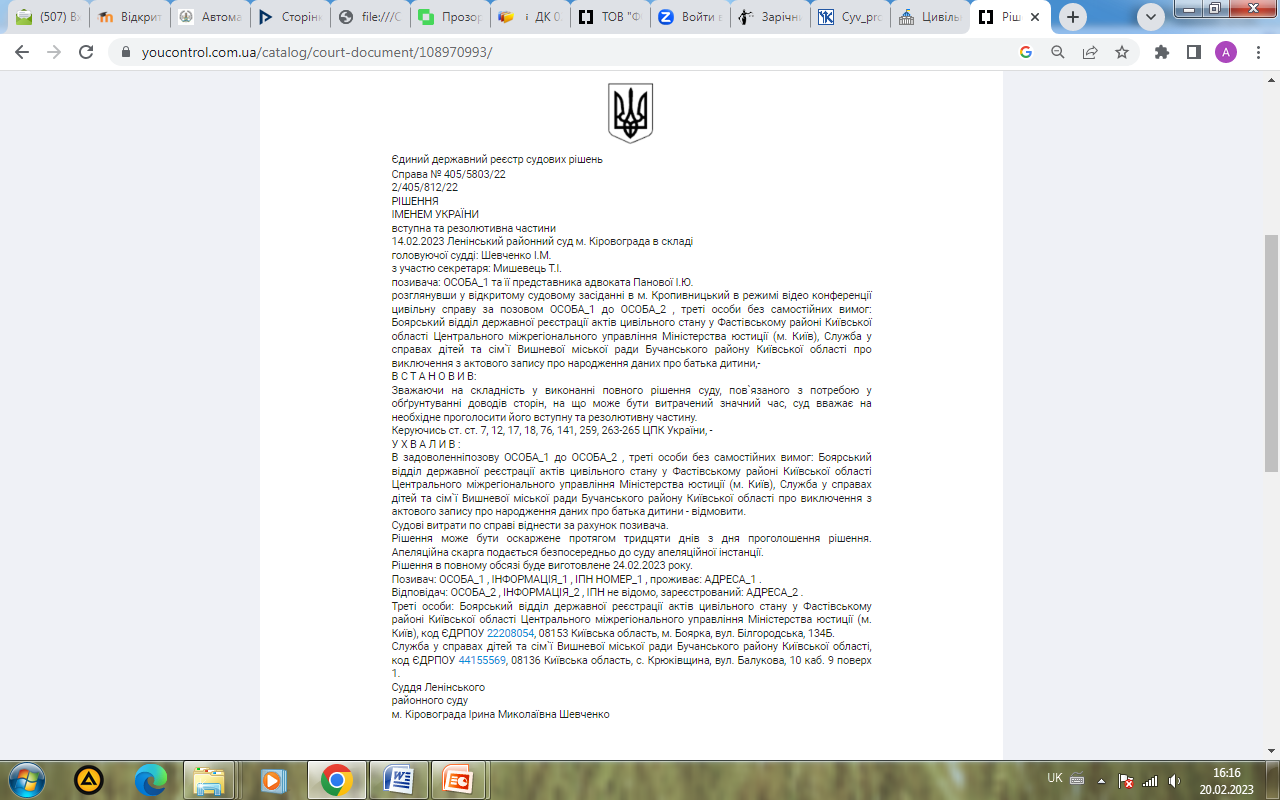 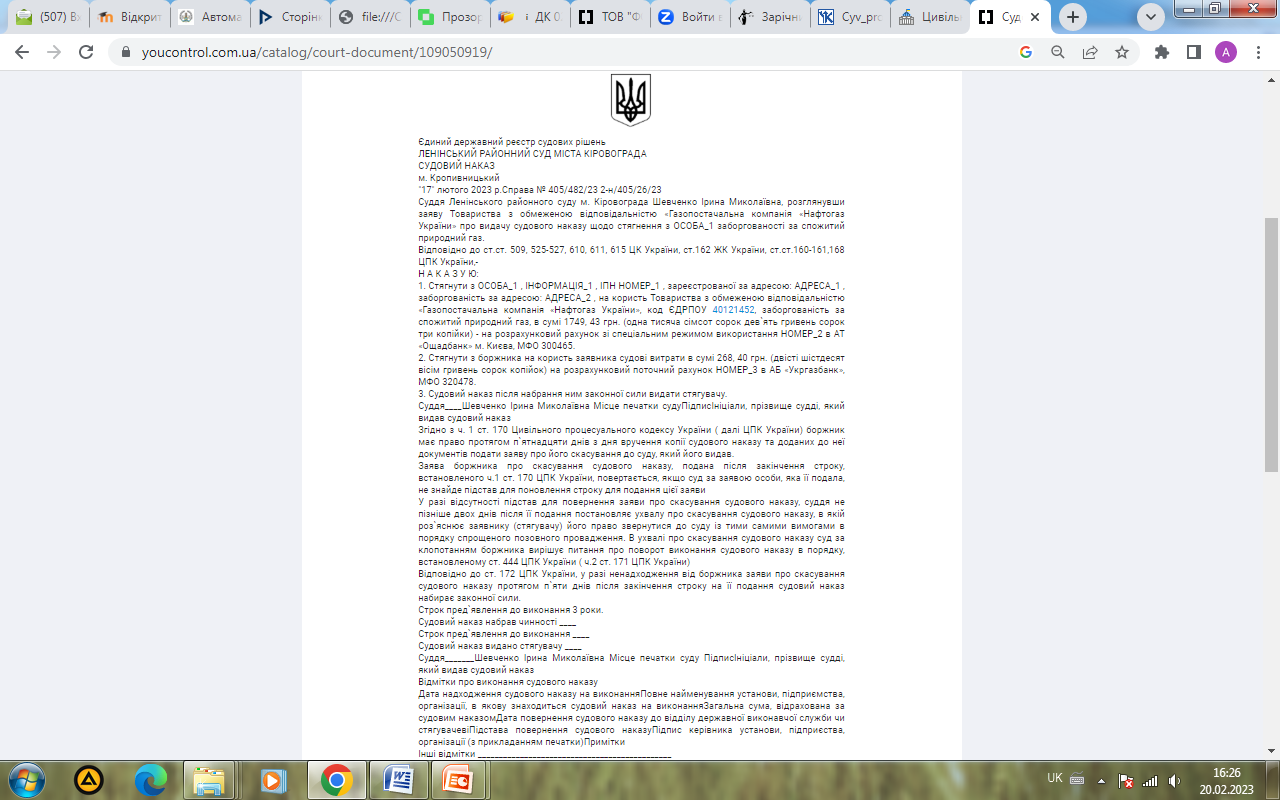 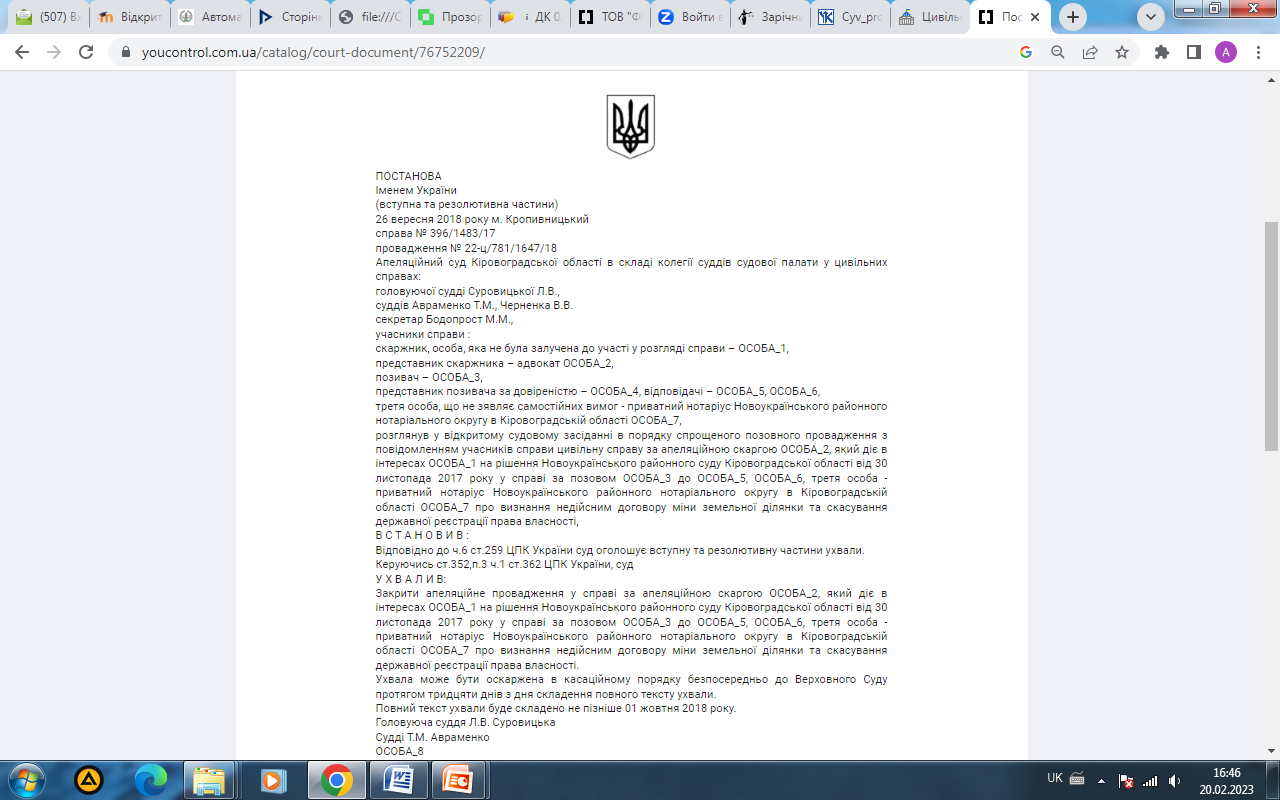 Рішення суду складається
Резолютивна
Мотивувальна
Вступна
Описова
У резолютивній частині рішення зазначаються: висновок суду про задоволення позову чи про відмову в позові повністю або частково щодо кожної з заявлених вимог; розподіл судових витрат; строк і порядок набрання рішенням суду законної сили та його оскарження; повне найменування сторін їх найменування.
У вступній частині рішення зазначаються: дата і місце його ухвалення; найменування суду; прізвище та ініціали судді або склад колегії суддів; прізвище та ініціали секретаря судового засідання; номер справи; ім'я (найменування) сторін та інших учасників справи; вимоги позивача; прізвища та ініціали представників учасників справи.
В описовій частині рішення зазначаються: стислий виклад позиції позивача та заперечень відповідача; заяви, клопотання; інші процесуальні дії у справі (забезпечення доказів, вжиття заходів забезпечення позову, зупинення і поновлення провадження тощо).
У мотивувальній частині рішення зазначаються: фактичні обставини, встановлені судом, та зміст спірних правовідно­син, з посиланням на докази, на підставі яких встановлені відповідні обставини; докази, відхилені судом, та мотиви їх відхилення; мотивована оцінка кожного аргументу, наведеного учасниками справи, щодо наявності чи відсутності підстав для задоволення позову, крім випадку, якщо аргумент очевидно не відноситься до предмета спору, є явно необґрунтованим або неприйнятним з огляду на законодавство чи усталену судову практику; чи були і ким порушені, не визнані або оспорені права, свободи чи інтереси, за захистом яких мало місце звернення до суду; норми права, які застосував суд, та мотиви їх застосування; норми права, на які посилалися сторони, які суд не застосував, та мотиви їх незастосування.
Ухвала суду – це процесуальний документ, є підвидом судового рішення, яким вирішуються процедурні питання, пов'язані з рухом справи в суді першої інстанції.
за суб'єктною ознакою:
колегіальні
одноособові
за формою:
самостійні (письмові)
протокольні (усні)
ухвали, спрямовані на закінчення процесу без ухвалення судового рішення:
ухвала про закриття  провадження у справі
ухвала про залишення позову без розгляду
за способом оскарження:
ухвали суду, що можуть оскаржуватись окремо від рішення суду
ухвали суду, що оскаржуються разом із рішенням суду
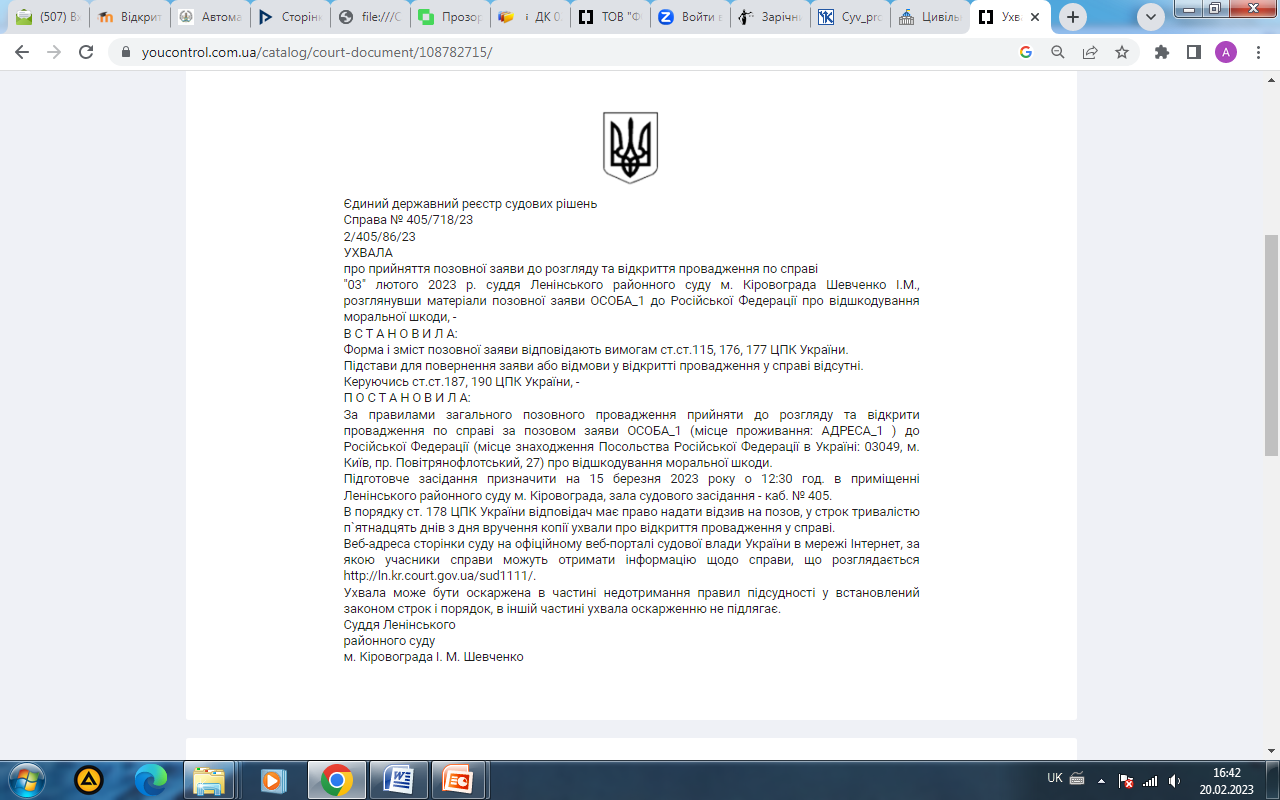